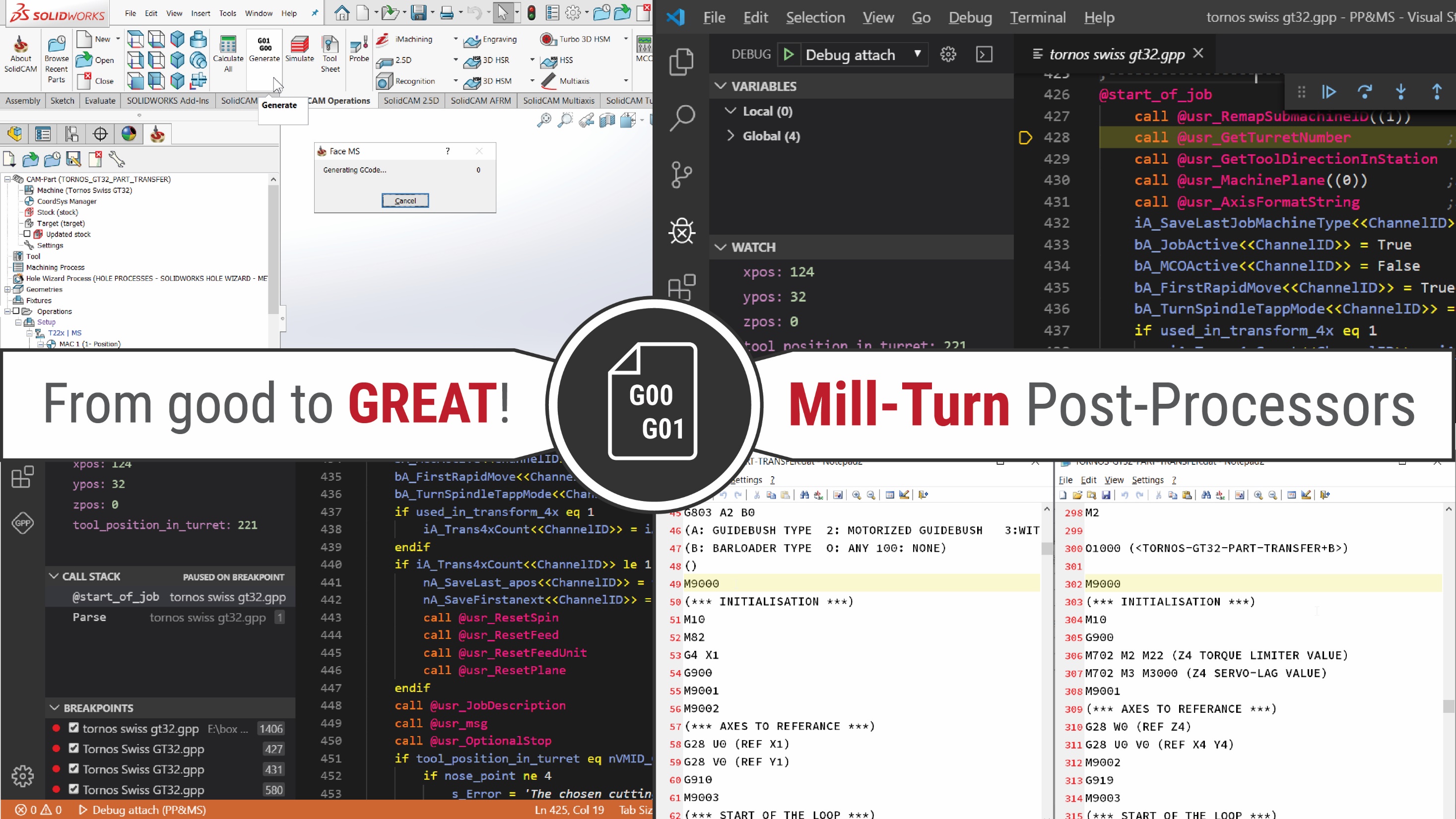 SolidCAM 2020
GPP&VMID - Tips and tricks
Danijel Đurica
SolidCAM International Support Manager
SolidCAM 2020
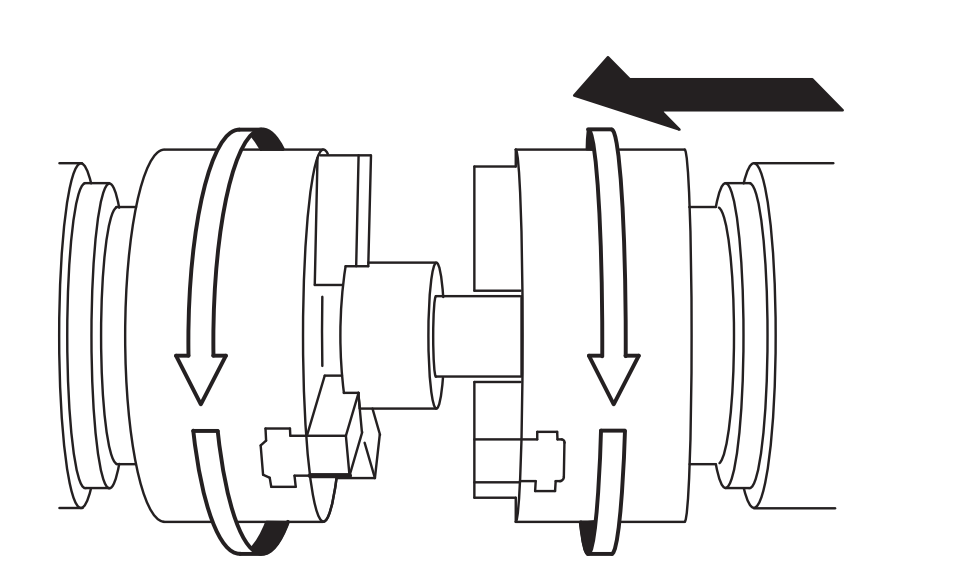 Using “Full Trace” in MCO’s
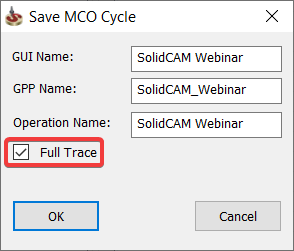 Output trace differences – “Full Trace”
@start_mach_ctrl
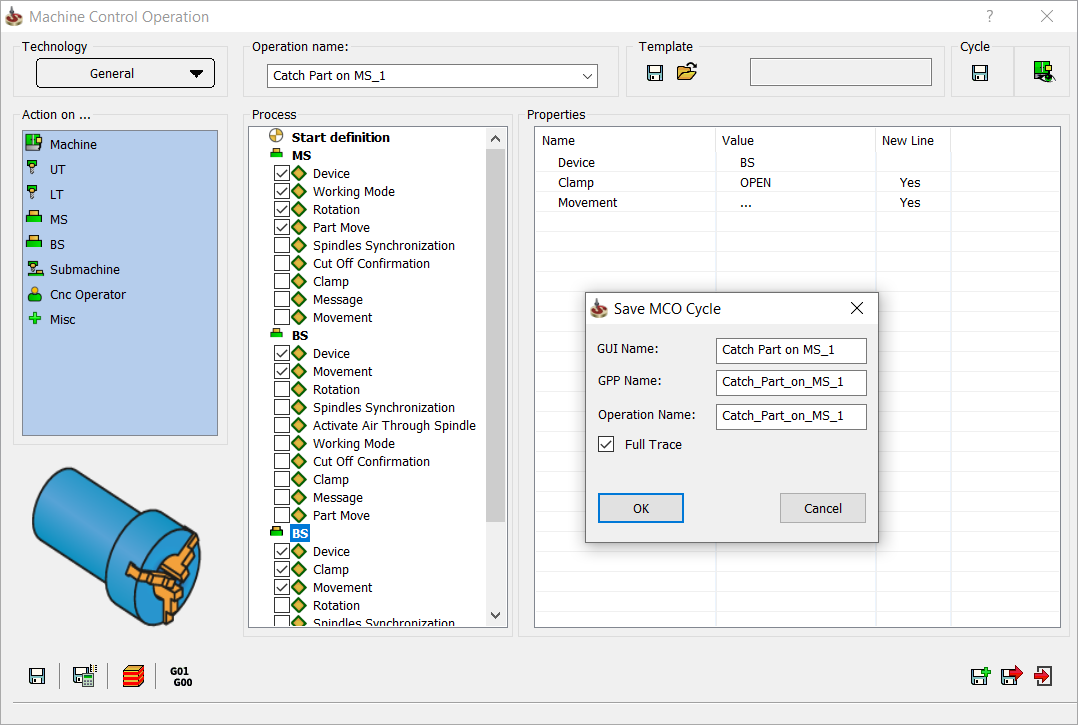 @start_obj_act
@working_mode
@spin
@move_object
@start_obj_act
@move_object
@start_obj_act
@open_close_obj
@move_object
@end_mach_ctrl
Output trace differences – None “Full Trace”
@start_mach_ctrl
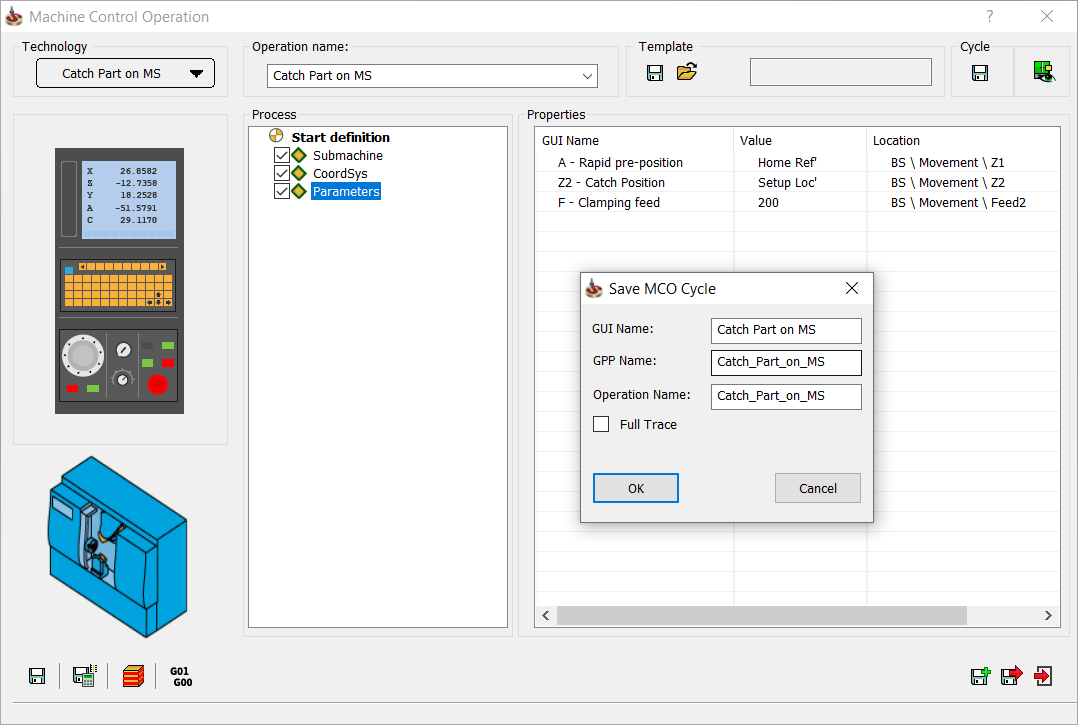 @mco_cycle
@end_mach_ctrl
Pros and cons
None “Full trace”
“Full trace”
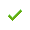 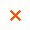 Easier definition
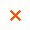 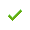 Post-Processor revisions
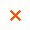 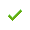 Trace output sensitive
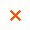 Output cycle flexibility
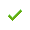